The horse of wonder
You live in a small cottage by the edge of a large and beautiful mountain, suddenly an erie neigh of a horse in pain fills the air!!!
Do you:
Follow it 
Feed your chickens
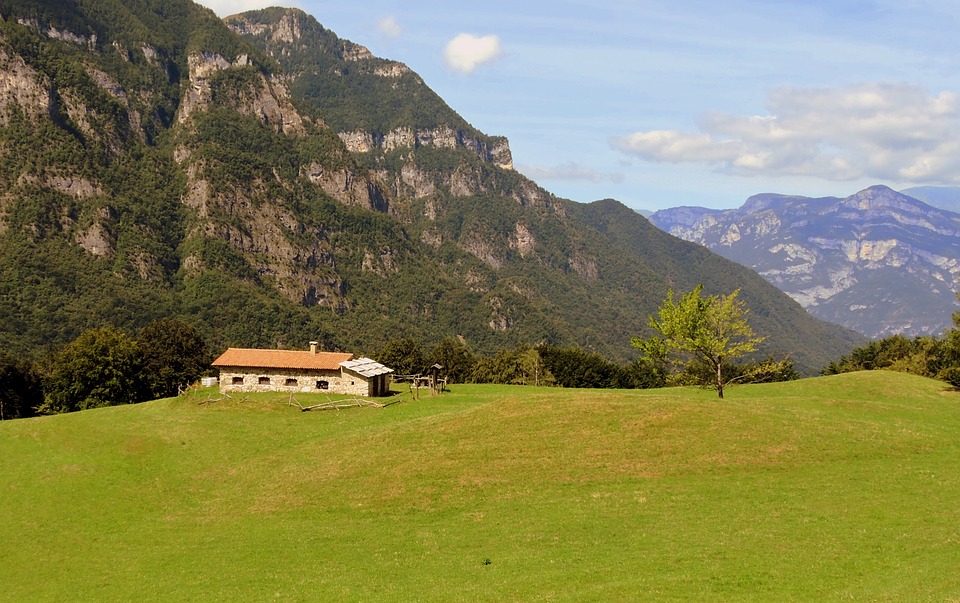 As you near the sound you happen to glance up at the mountain, you see a magestic stallion up at the top and you start climbing. You are halfway up and you stop to rest.
Do you:
Keep going 
Go down and eat lunch
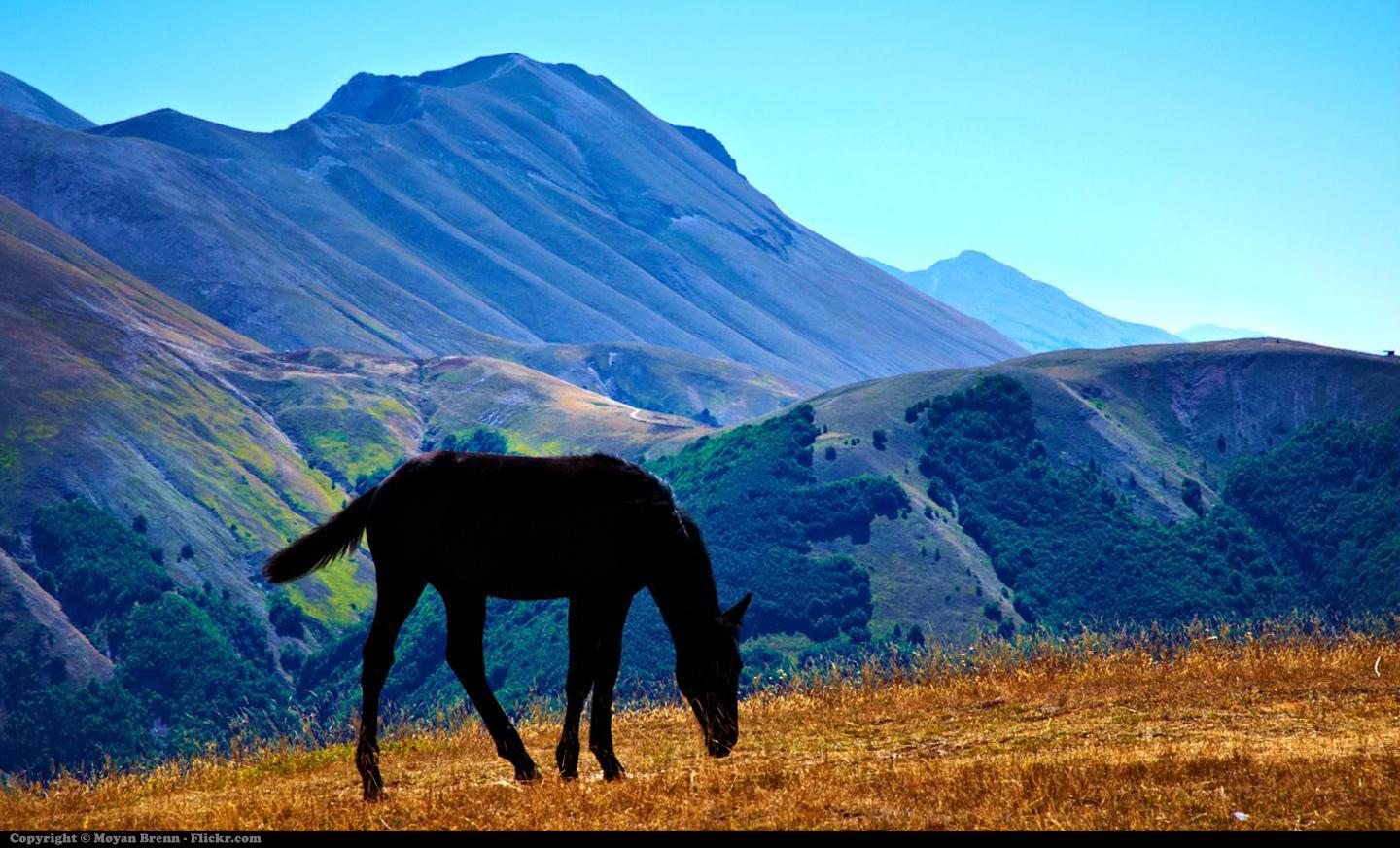 As you sit down to eat lunch, you see you have a choice: cheeseburger or shrimp.

Do you:
Eat cheeseburger 
Eat shrimp
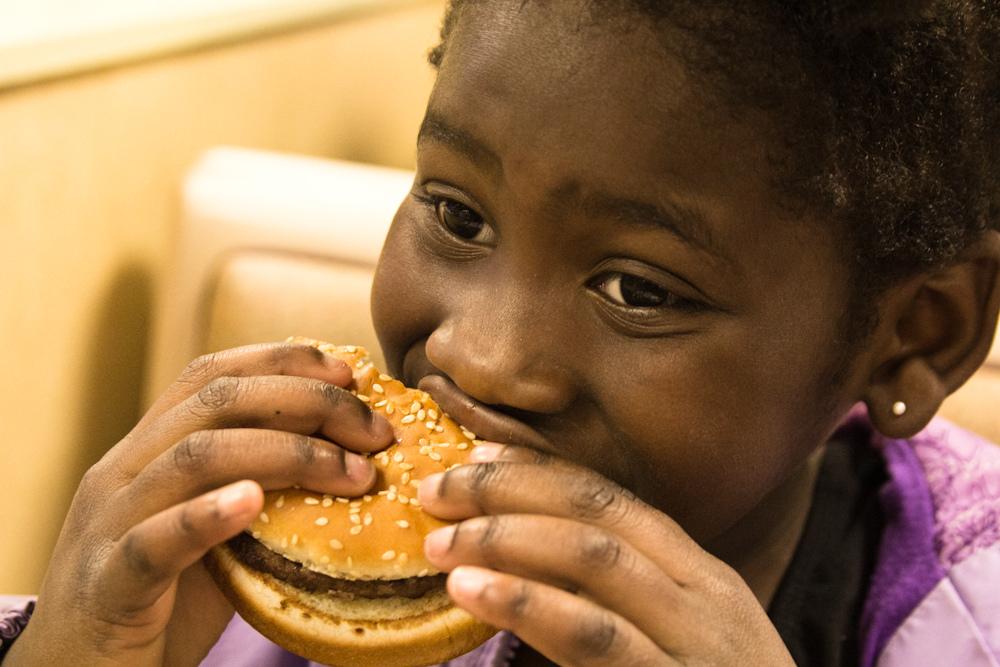 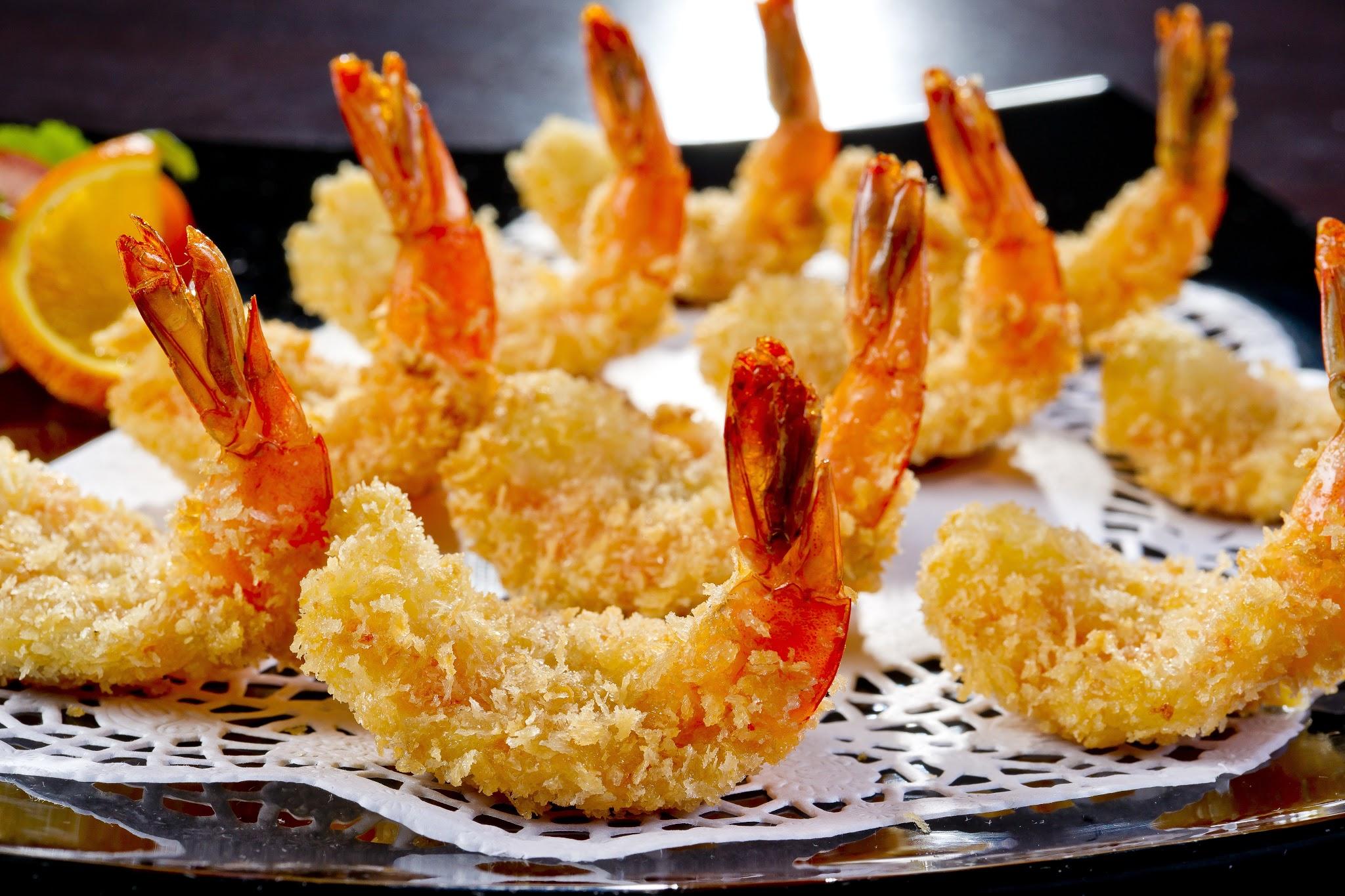 As you go to a restaurant to get the burger you see they are out. 



GAME OVER!

GAME OVER
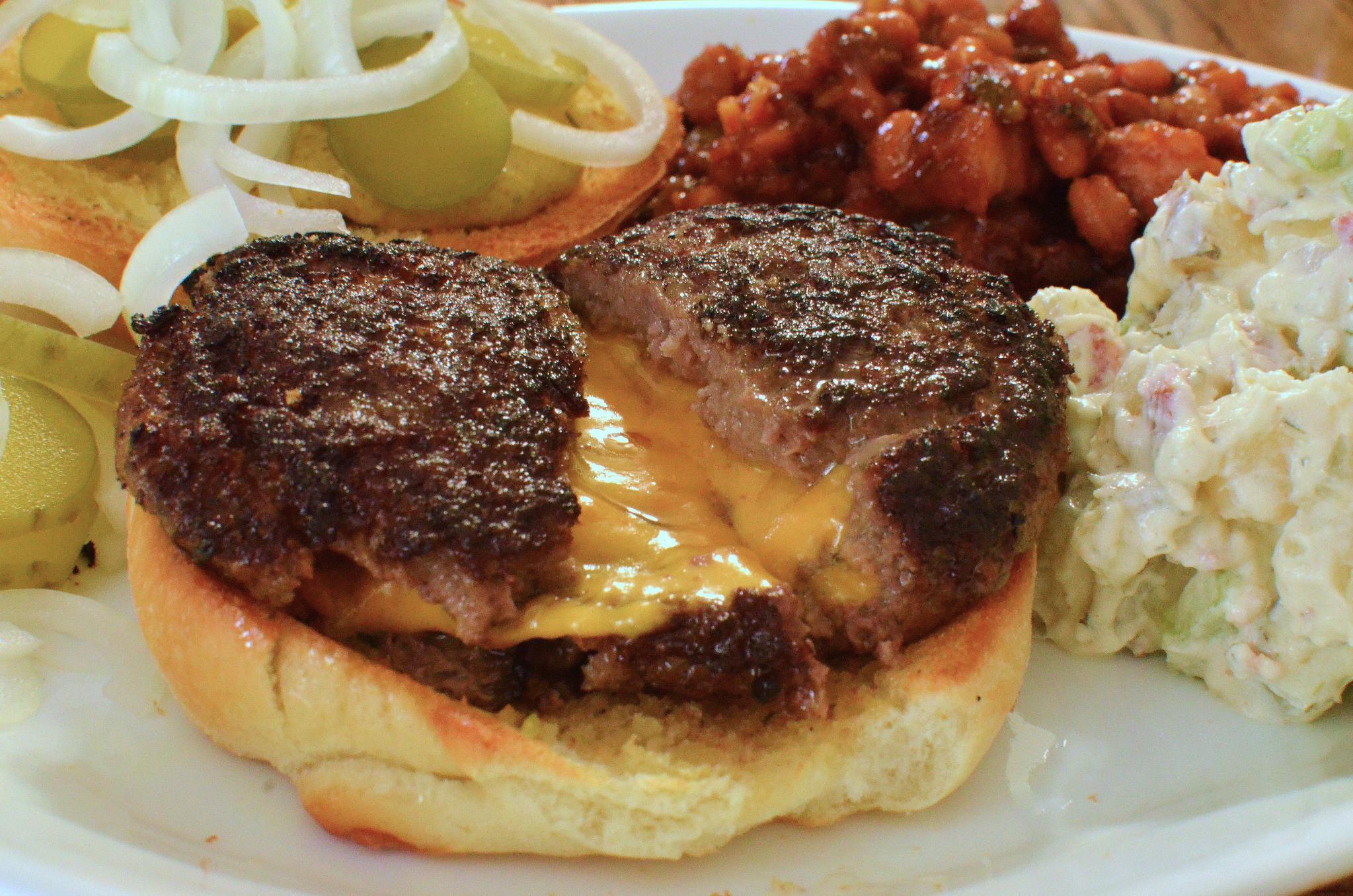 You happily enjoy the shrimp and you get some ice cream.




YOU WIN!
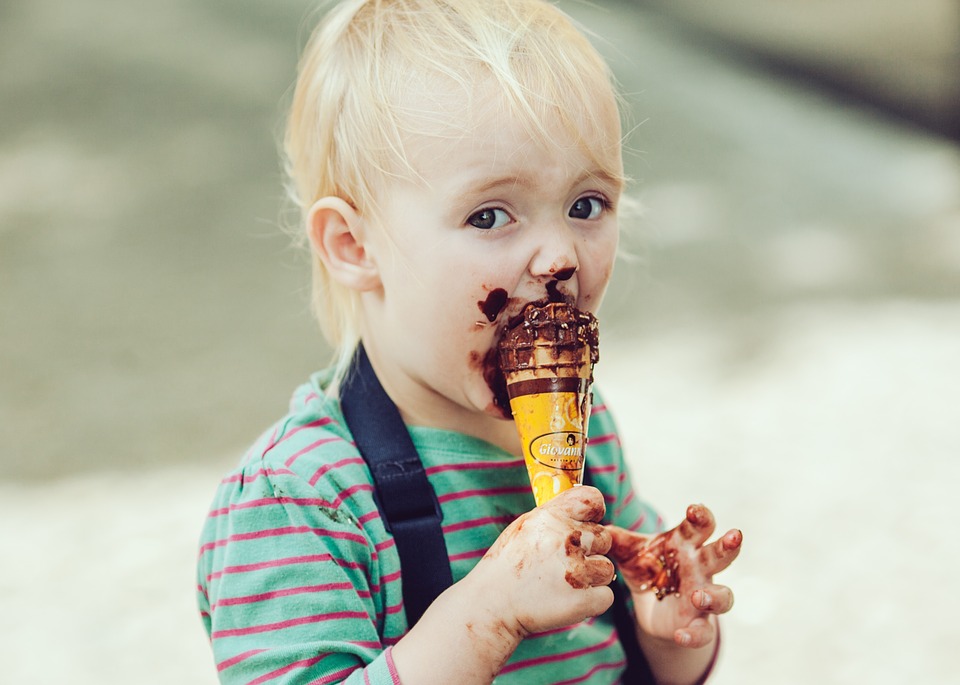 You get up to keep going. As you near the high point of the mountain the neigh grows weaker and you race to the top. Soon you are face to face with the stallion. You see he has a thorn in his neck.

Do you: 
walk up and get the thorn out
Bow and take a step backward
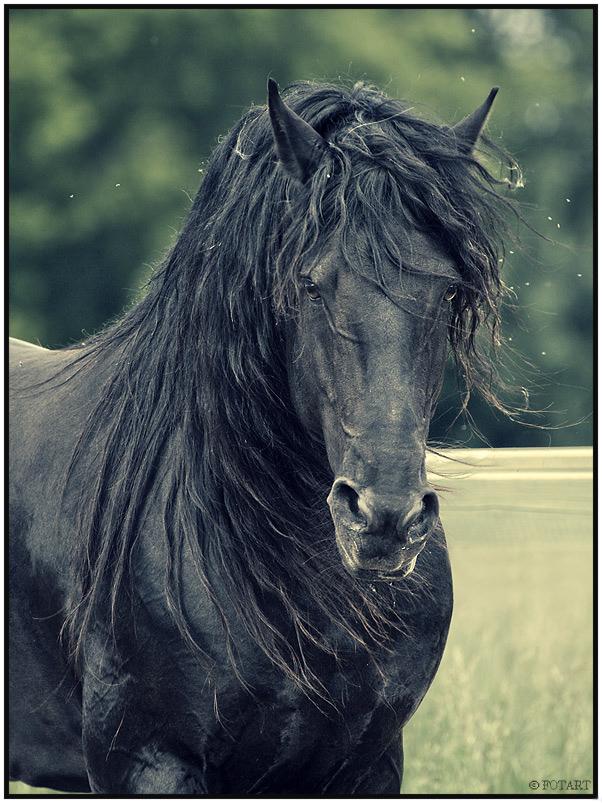 You gently tug the thorn out and the black stallion bends his beautiful head down in thanks and lets you get on him, now you 
have a free,beautiful horse! 



YOU WIN!
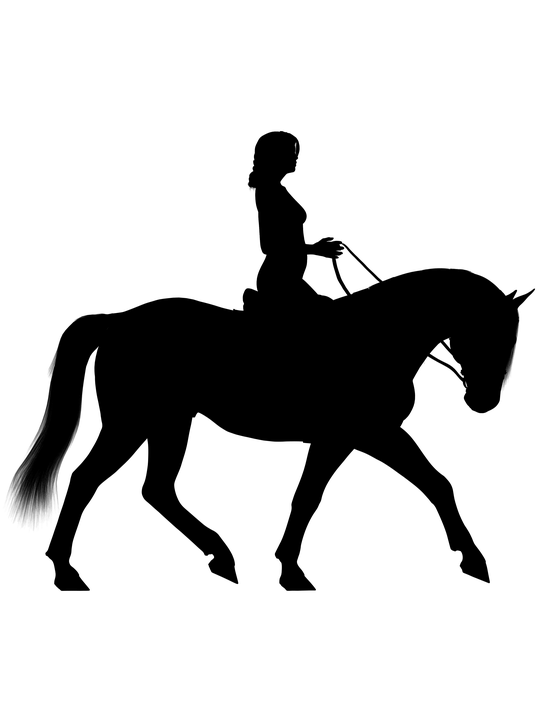 You walk up and get yank out the thorn, but the stallion rears and chases you down the mountain.




GAME OVER!
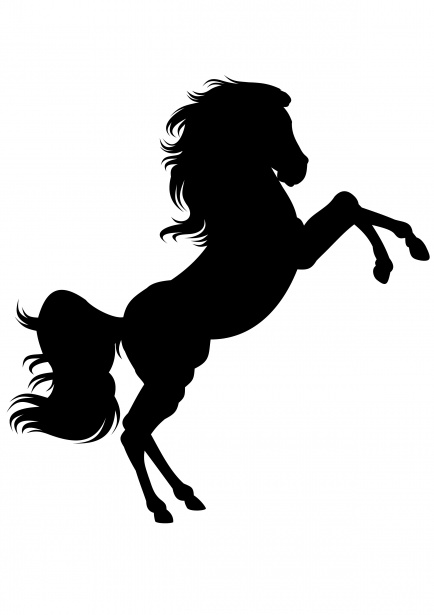 As you feed your chickens, the fiercest of them all bites you and you get an incurable disease.




GAME OVER!
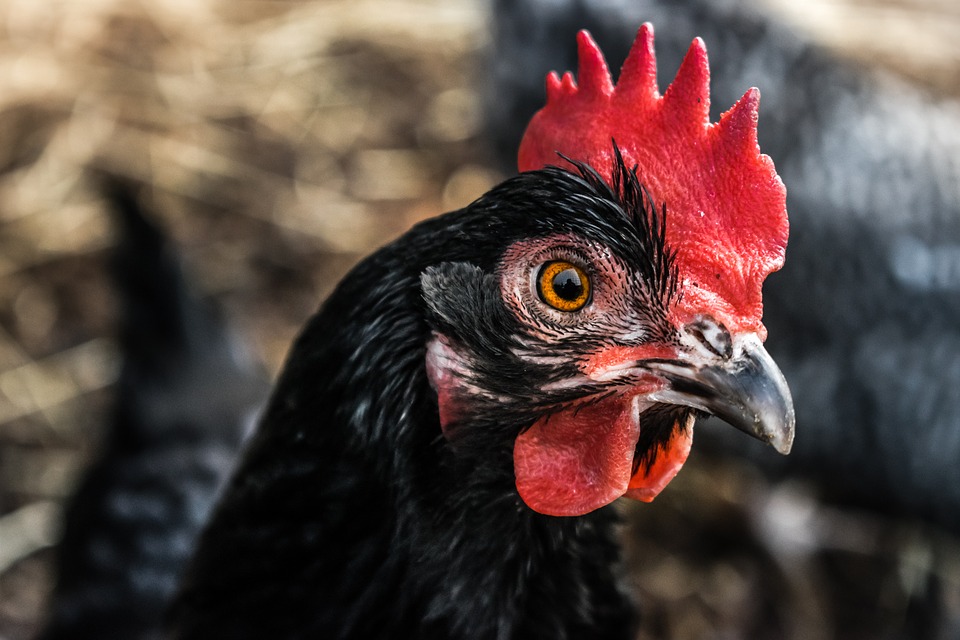